Avant Propos
Retrouvez ci-après une proposition d’atelier à destination des parents sur le thème de la parentalité numérique.
Vous pouvez le mettre à jour et le modifier à souhait !

Tous les sujets abordés le sont sur les aspects négatif ET positifs qu’ils apportent !
Dans les « notes », vous retrouvez des informations supplémentaires à partager avec votre public si vous le souhaitez,

Cette version a été mise à jour en août 2024.
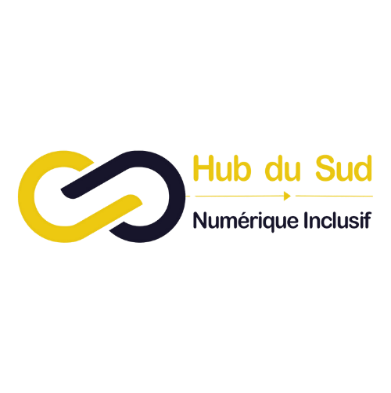 14/08/2024
1
Bienvenue
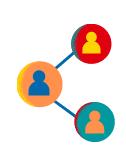 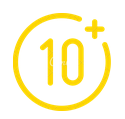 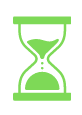 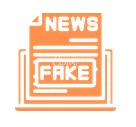 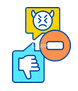 Parentalité & numérique
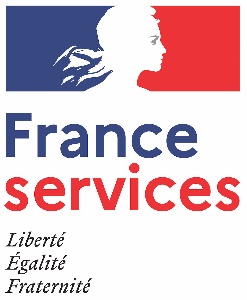 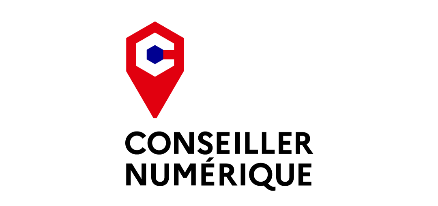 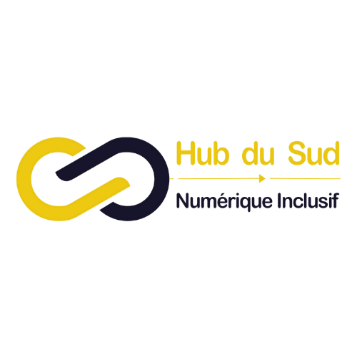 Faisons connaissance
Insérez votre présentation
14/08/2024
E-parentalité
3
Tout un programme !
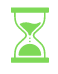 Le temps passé sur les écrans
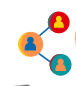 Les réseaux sociaux
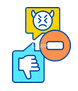 Le cyberharcèlement
Les infox
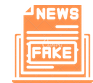 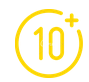 Les contenus inadaptés
14/08/2024
E-parentalité
4
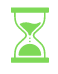 Le temps passé sur les écrans
14/08/2024
E-parentalité
5
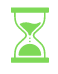 Le temps passé sur les écrans
👉 Les effets des écrans :
Dommages qu’ils peuvent causer :
Problèmes oculaires
14/08/2024
E-parentalité
6
[Speaker Notes: Problèmes oculaires : la lumière bleue des écrans à led : proche de la lumière du soleil, elle stimule notre cerveau et empêche la création de l’hormone de sommeil (mélatonine) et d’autres problèmes sur le long terme (cataracte, maux de tête…)

Le fait de fixer un champ visuel réduit est mauvais aussi
Crispation des muscles des yeux, fatigue système nerveux et du corps tout entier]
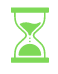 Le temps passé sur les écrans
👉 Les effets des écrans :
Dommages qu’ils peuvent causer :
Problèmes oculaires
Concentration
14/08/2024
E-parentalité
7
[Speaker Notes: Concentration : l’attention pour un écran n’est pas la même que pour autre chose. Les écrans peuvent épuiser les ressources de concentration des enfants si on les met avant l’école]
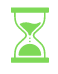 Le temps passé sur les écrans
👉 Les effets des écrans :
Dommages qu’ils peuvent causer :
Capacité de réflexion
Problèmes oculaires
Concentration
14/08/2024
E-parentalité
8
[Speaker Notes: Capacité de réflexion : risque de pensée zapping : très rapide et trop superficielle, appauvrit la mémoire, capacité réflexion et synthèse]
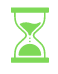 Le temps passé sur les écrans
👉 Les effets des écrans :
Dommages qu’ils peuvent causer :
Capacité de réflexion
Problèmes oculaires
Concentration
Infos
14/08/2024
E-parentalité
9
[Speaker Notes: Recherche d’information : savoir trier le vrai du faux :  tout ce que l’on trouve en ligne n’est pas vrai]
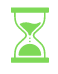 Le temps passé sur les écrans
👉 Les effets des écrans :
Capacités qu’ils permettent de développer :
Capacité de réflexion
14/08/2024
E-parentalité
10
[Speaker Notes: Réflexion : attention visuelle et concentration, prise de décision rapide]
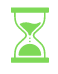 Le temps passé sur les écrans
👉 Les effets des écrans :
Capacités qu’ils permettent de développer :
Socialisation
Capacité de réflexion
14/08/2024
E-parentalité
11
[Speaker Notes: Socialisation :  lieux de rencontres virtuels, créent du lien.Réseaux sociaux ouverture sur le monde, debat, communication. Peut être un espace solidaire aussi]
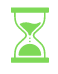 Le temps passé sur les écrans
👉 Les effets des écrans :
Capacités qu’ils permettent de développer :
Socialisation
Capacité de réflexion
Recherche d’information
14/08/2024
E-parentalité
12
[Speaker Notes: Recherche d’information : aident à la recherchent, donnent accès à des connaissances, acquisition de savoir faire (tuto..)]
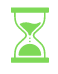 Le temps passé sur les écrans
👉 Les effets des écrans :
Capacités qu’ils permettent de développer :
Socialisation
Capacité de réflexion
Valorisation des talents
Recherche d’information
14/08/2024
E-parentalité
13
[Speaker Notes: Valorisation des talents : RS permettent de promouvoir œuvres et talents. Vitrine sans égal]
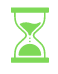 Le temps passé sur les écrans
💡 Les bonnes pratiques
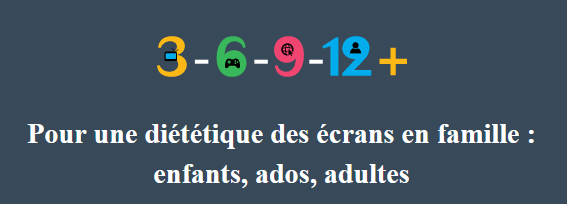 14/08/2024
E-parentalité
14
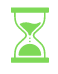 Le temps passé sur les écrans
👉 Rappel des bonnes pratiques
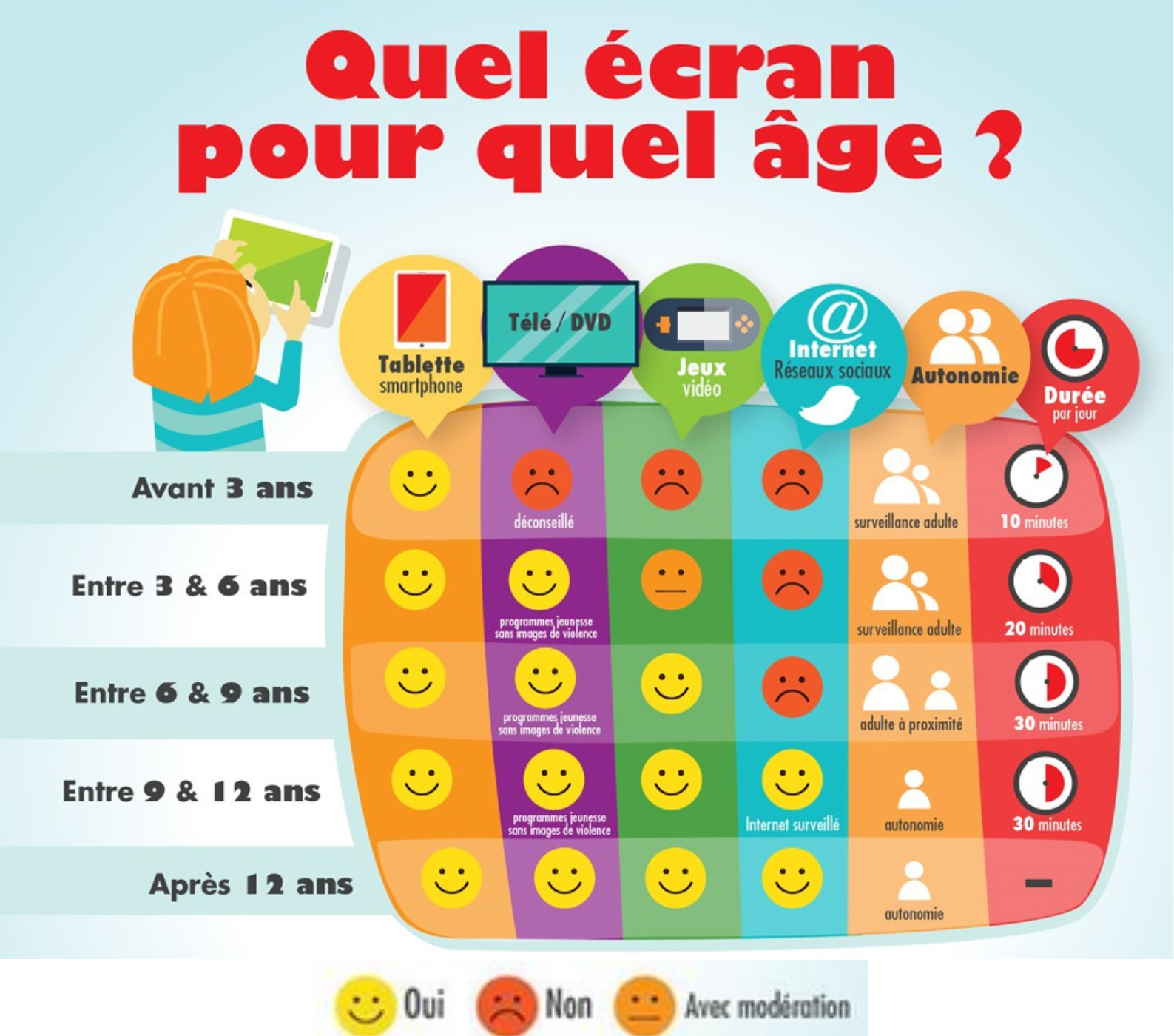 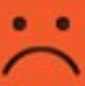 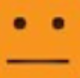 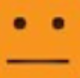 14/08/2024
E-parentalité
15
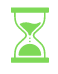 Le temps passé sur les écrans
👉 Rappel des bonnes pratiques : 
La règle des 4 « pas »
14/08/2024
E-parentalité
16
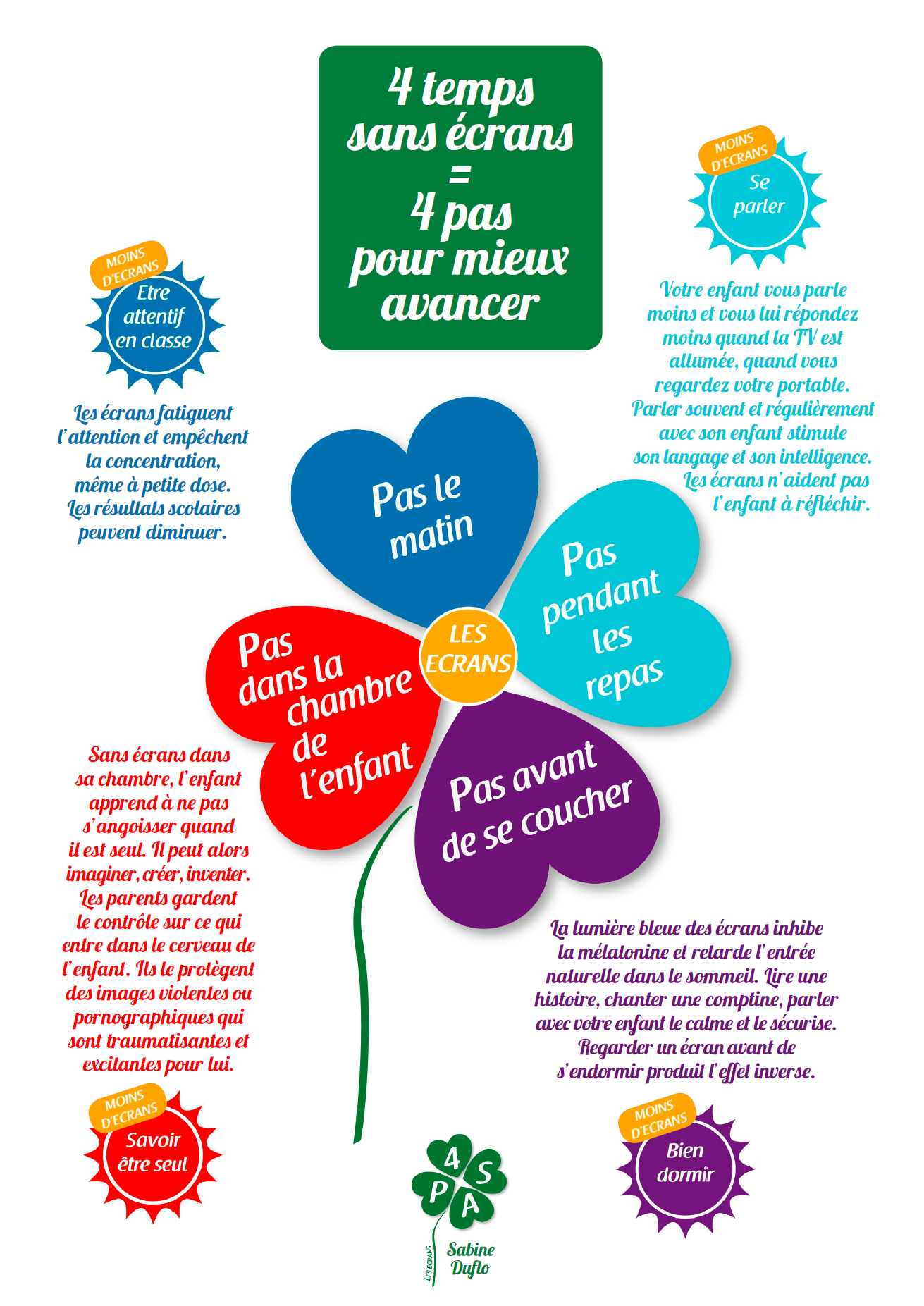 👉 Rappel des bonnes pratiques : 
La règle des 4 « pas »
14/08/2024
E-parentalité
17
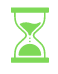 Le temps passé sur les écrans
💡 Rappel des bonnes pratiques
👉 Choisir des applications ludiques
14/08/2024
E-parentalité
18
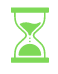 Le temps passé sur les écrans
💡 Rappel des bonnes pratiques
👉 Choisir des applications ludiques

👉 Partager des moments sur les écrans avec les enfants
14/08/2024
E-parentalité
19
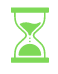 Le temps passé sur les écrans
💡 Rappel des bonnes pratiques
👉 Choisir des applications ludiques

👉 Partager des moments sur les écrans avec les enfants

👉 Valoriser des activités hors numérique
14/08/2024
E-parentalité
20
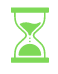 Le temps passé sur les écrans
💡 Rappel des bonnes pratiques
👉 Choisir des applications ludiques

👉 Partager des moments sur les écrans avec les enfants

👉 Valoriser des activités hors numérique

👉 S’intéresser à ce qu’ils font sur les écrans
14/08/2024
E-parentalité
21
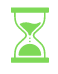 Le temps passé sur les écrans
💡 Rappel des bonnes pratiques
👉 Choisir des applications ludiques

👉 Partager des moments sur les écrans avec les enfants

👉 Valoriser des activités hors numérique

👉 S’intéresser à ce qu’ils font sur les écrans

👉 Organiser des moments sans écrans pour toute la famille
14/08/2024
E-parentalité
22
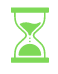 Le temps passé sur les écrans
💡 Rappel des bonnes pratiques
👉 Choisir des applications ludiques

👉 Partager des moments sur les écrans avec les enfants

👉 Valoriser des activités hors numérique

👉 S’intéresser à ce qu’ils font sur les écrans

👉 Organiser des moments sans écrans pour toute la famille

👉 Créer une charte pour toute la famille
14/08/2024
E-parentalité
23
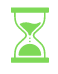 Le temps passé sur les écrans
💡 Rappel des bonnes pratiques
👉 Choisir des applications ludiques

👉 Partager des moments sur les écrans avec les enfants

👉 Valoriser des activités hors numérique

👉 S’intéresser à ce qu’ils font sur les écrans

👉 Organiser des moments sans écrans pour toute la famille

👉 Créer une charte pour toute la famille
faminum.com
14/08/2024
E-parentalité
24
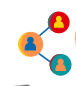 Les réseaux sociaux
14/08/2024
E-parentalité
25
[Speaker Notes: On a fait le point sur les avantages et les inconvénients des RS. Bonnes ou mauvaises pratiques]
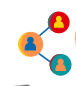 Les réseaux sociaux
⛔ À partir de 13 ans !
14/08/2024
E-parentalité
26
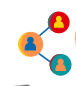 Les réseaux sociaux
A quoi servent-ils ?
👉 Publier et visionner des photos et des vidéos
⛔ À partir de 13 ans !
14/08/2024
E-parentalité
27
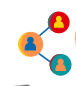 Les réseaux sociaux
A quoi servent-ils ?
👉 Publier et visionner des photos et des vidéos

👉 Partager les contenus que l’on aime
⛔ À partir de 13 ans !
14/08/2024
E-parentalité
28
[Speaker Notes: En bref : Se divertir, s’informer, se renseigner, s’inspirer]
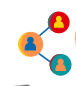 Les réseaux sociaux
A quoi servent-ils ?
👉 Publier et visionner des photos et des vidéos

👉 Partager les contenus que l’on aime

👉 Suivre la programmation d’événements, l’actualité
⛔ À partir de 13 ans !
14/08/2024
E-parentalité
29
[Speaker Notes: En bref : Se divertir, s’informer, se renseigner, s’inspirer]
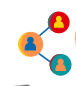 Les réseaux sociaux
A quoi servent-ils ?
👉 Publier et visionner des photos et des vidéos

👉 Partager les contenus que l’on aime

👉 Suivre la programmation d’événements, l’actualité

👉 Acheter des objets
⛔ À partir de 13 ans !
14/08/2024
E-parentalité
30
[Speaker Notes: En bref : Se divertir, s’informer, se renseigner, s’inspirer]
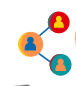 Les réseaux sociaux
A quoi servent-ils ?
👉 Publier et visionner des photos et des vidéos

👉 Partager les contenus que l’on aime

👉 Suivre la programmation d’événements, l’actualité

👉 Acheter des objets

👉 Accessibles sur ordinateur ou smartphone
⛔ À partir de 13 ans !
14/08/2024
E-parentalité
31
[Speaker Notes: En bref : Se divertir, s’informer, se renseigner, s’inspirer]
Partons du début !
Il y en a beaucoup !
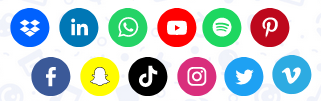 14/08/2024
E-parentalité
32
[Speaker Notes: Tiktok :  Application de partage de vidéos 

👉Permet de réaliser, visionner et partager des clips musicaux.
👉 Possibilité de s’abonner aux comptes que l’on souhaite suivre
👉 Pour faire défiler les vidéos : on glisse le doigt sur son écran.
Du haut vers le bas pour passer à la suivante, du bas vers le haut pour revenir à la précédente.

SNAPCHAT 
👉 Application qui permet d’envoyer des messages avec des images ou des vidéos éphémères : elles disparaissent après avoir été visualisées
👉 Memories  : pour sauvegarder les snaps et les posts sur un serveur privé.
👉 SnapMap : disponibles aux utilisateurs de Snapchat : permet de localiser les utilisateurs
👉  Story : contenu visible autant de fois qu’on veut pendant 24 heures

Twitter / MICROBLOGAGE]
Partons du début !
Il y en a beaucoup !
Liste non exhaustive
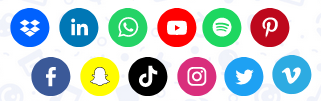 +
certains jeux en lignes
14/08/2024
E-parentalité
33
[Speaker Notes: Tiktok :  Application de partage de vidéos 

👉Permet de réaliser, visionner et partager des clips musicaux.
👉 Possibilité de s’abonner aux comptes que l’on souhaite suivre
👉 Pour faire défiler les vidéos : on glisse le doigt sur son écran.
Du haut vers le bas pour passer à la suivante, du bas vers le haut pour revenir à la précédente.

SNAPCHAT 
👉 Application qui permet d’envoyer des messages avec des images ou des vidéos éphémères : elles disparaissent après avoir été visualisées
👉 Memories  : pour sauvegarder les snaps et les posts sur un serveur privé.
👉 SnapMap : disponibles aux utilisateurs de Snapchat : permet de localiser les utilisateurs
👉  Story : contenu visible autant de fois qu’on veut pendant 24 heures

Twitter / MICROBLOGAGE

Browlstars et autre application en ligne]
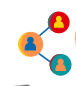 Les réseaux sociaux
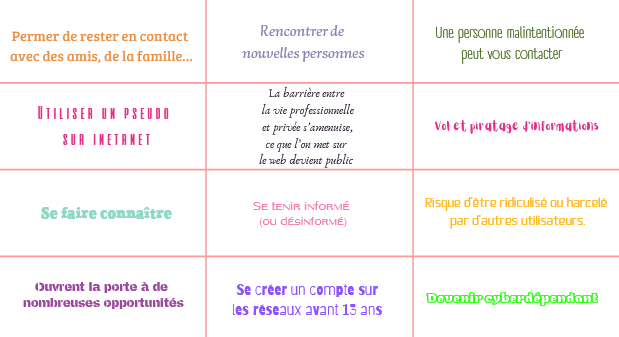 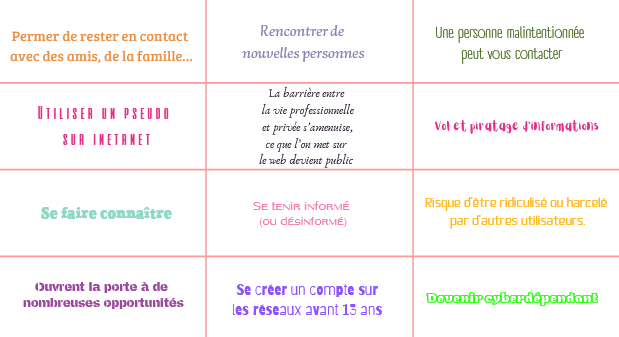 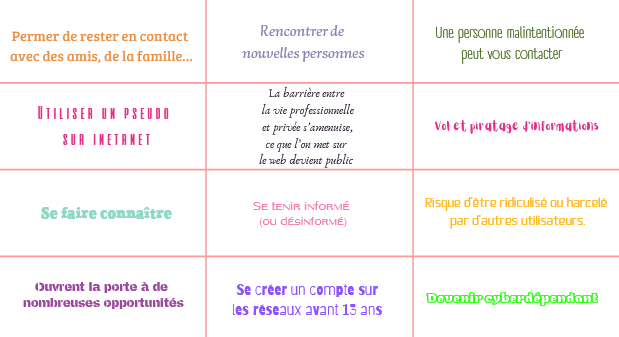 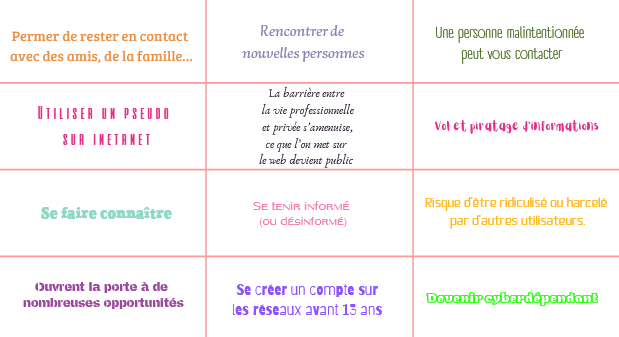 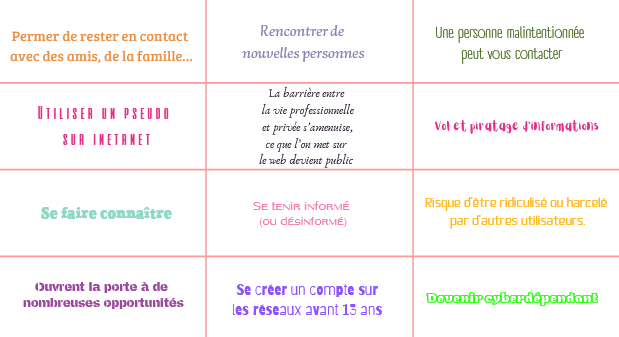 Permet de rester en contact avec des amis ou de la famille…
La barrière entre la vie professionnelle et la vie privée s’amenuise. Ce que l’on met sur internet devient public
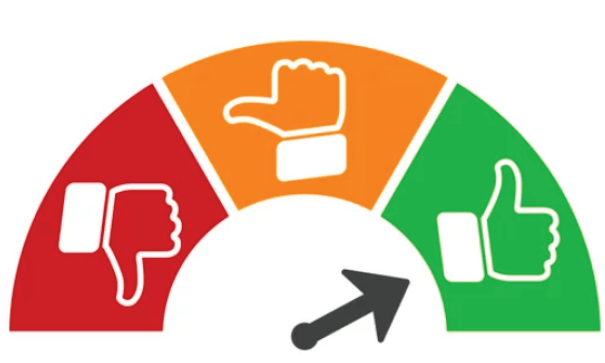 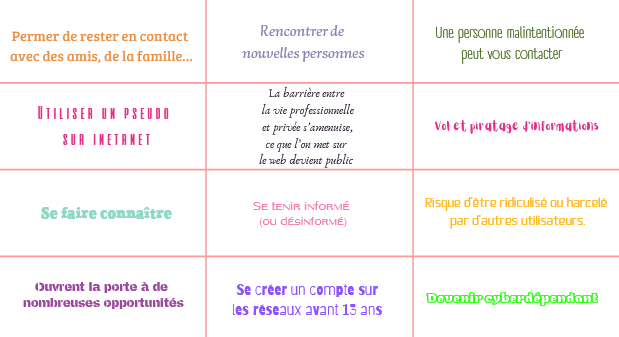 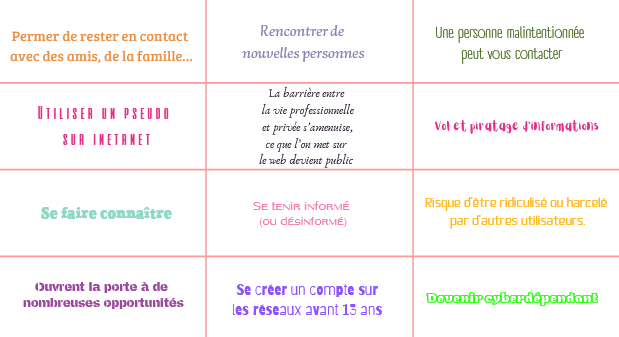 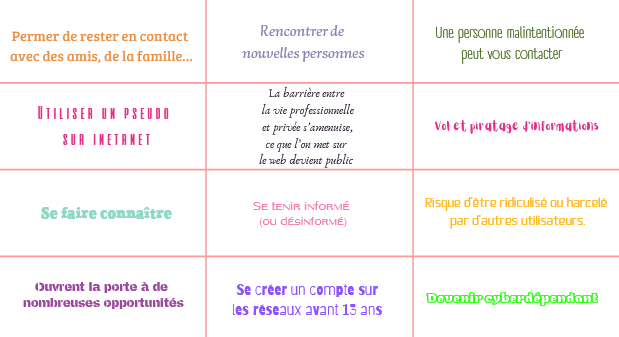 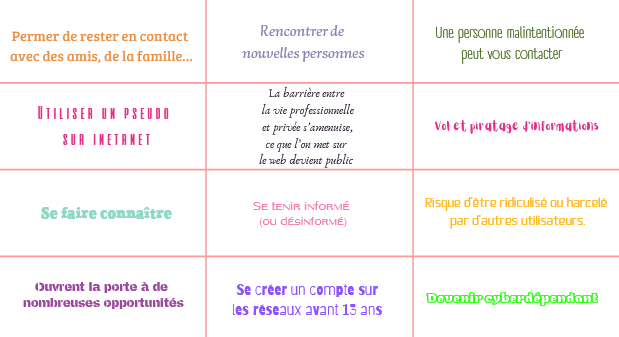 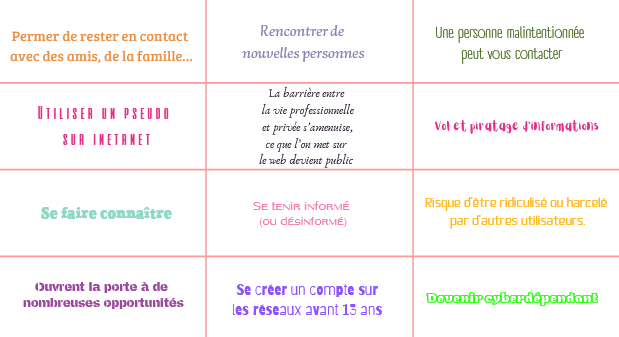 14/08/2024
E-parentalité
34
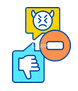 Le cyberharcèlement
14/08/2024
E-parentalité
35
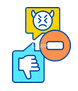 Le cyberharcèlement
C’est quoi ?
14/08/2024
E-parentalité
36
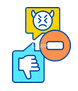 Le cyberharcèlement
C’est quoi ?
👉 Propos diffamatoires et discriminatoires,
humiliants, agressifs, injurieux
14/08/2024
E-parentalité
37
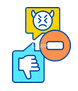 Le cyberharcèlement
C’est quoi ?
👉 Propos diffamatoires et discriminatoires,
humiliants, agressifs, injurieux

👉 Divulgation d’informations ou images personnelles
14/08/2024
E-parentalité
38
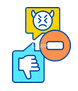 Le cyberharcèlement
C’est quoi ?
👉 Propos diffamatoires et discriminatoires,
humiliants, agressifs, injurieux

👉 Divulgation d’informations ou images personnelles

👉 Intimidations, insultes, moqueries, menaces...
14/08/2024
E-parentalité
39
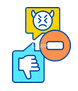 Le cyberharcèlement
C’est quoi ?
👉 Propos diffamatoires et discriminatoires,
humiliants, agressifs, injurieux

👉 Divulgation d’informations ou images personnelles

👉 Intimidations, insultes, moqueries, menaces...

👉 Usurpation d'identité, piratage de compte, répétition des actes
14/08/2024
E-parentalité
40
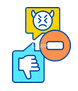 Le cyberharcèlement
Différentes « catégories » :
Témoins
Victimes
Vrais amis
Harceleurs
14/08/2024
E-parentalité
41
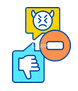 Le cyberharcèlement
Les signes à reconnaître
👉 comportement inhabituel
14/08/2024
E-parentalité
42
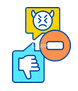 Le cyberharcèlement
Les signes à reconnaître
👉 comportement inhabituel
👉 refus d'aller à l'école
14/08/2024
E-parentalité
43
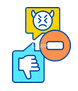 Le cyberharcèlement
Les signes à reconnaître
👉 comportement inhabituel
👉 refus d'aller à l'école
👉 stress, anxiété, insomnies
14/08/2024
E-parentalité
44
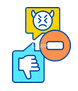 Le cyberharcèlement
Les signes à reconnaître
👉 comportement inhabituel
👉 refus d'aller à l'école
👉 stress, anxiété, insomnies
👉 perte d’appétit, d’intérêt
14/08/2024
E-parentalité
45
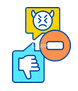 Le cyberharcèlement
Les signes à reconnaître
👉 comportement inhabituel
👉 refus d'aller à l'école
👉 stress, anxiété, insomnies
👉 perte d’appétit, d’intérêt
👉 isolement, repli sur soi
14/08/2024
E-parentalité
46
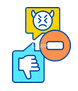 Le cyberharcèlement
💡 Que faire ?
14/08/2024
E-parentalité
47
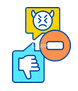 Le cyberharcèlement
💡 Que faire ?
👉 EN PARLER !
14/08/2024
E-parentalité
48
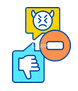 Le cyberharcèlement
💡 Que faire ?
👉 EN PARLER !
✔ à l’infirmière scolaire
14/08/2024
E-parentalité
49
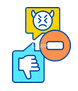 Le cyberharcèlement
💡 Que faire ?
👉 EN PARLER !
✔ à l’infirmière scolaire
✔ au CPE
14/08/2024
E-parentalité
50
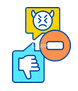 Le cyberharcèlement
💡 Que faire ?
👉 EN PARLER !
✔ à l’infirmière scolaire
✔ au CPE
✔ aux professeurs
14/08/2024
E-parentalité
51
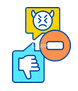 Le cyberharcèlement
💡 Que faire ?
👉 EN PARLER !
✔ à l’infirmière scolaire
✔ au CPE
✔ aux professeurs
✔ à sa famille
14/08/2024
E-parentalité
52
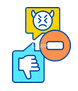 Le cyberharcèlement
💡 Que faire ?
👉 EN PARLER !
✔ à l’infirmière scolaire
✔ au CPE
✔ aux professeurs
✔ à sa famille
✔ à la gendarmerie
14/08/2024
E-parentalité
53
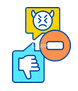 Le cyberharcèlement
💡 Que faire ?
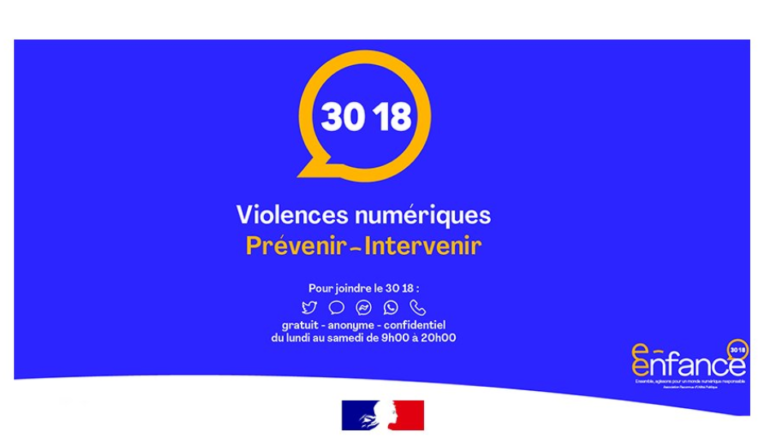 Un numéro de téléphone
Et une application
Des structures existent pour vous accompagner
14/08/2024
E-parentalité
54
[Speaker Notes: Témoin ou victime de harcèlement, il faut en parler, et qu’il existe un numéro gratuit]
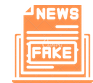 Les infox
14/08/2024
E-parentalité
55
[Speaker Notes: Un atelier en plusieurs étapes]
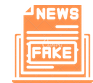 Les infox
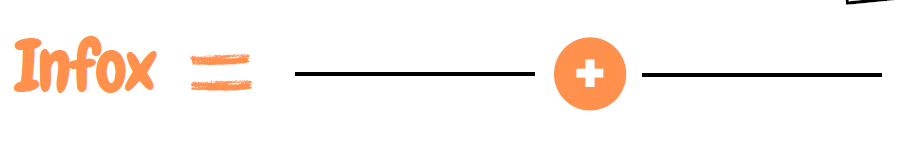 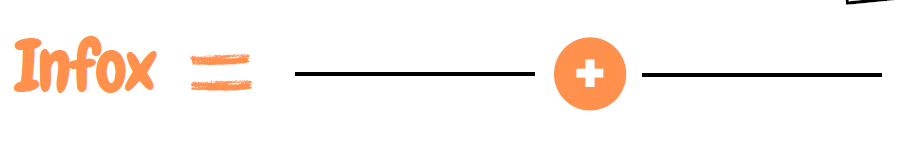 Info(rmation)
Intox(ication)
14/08/2024
E-parentalité
56
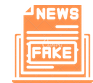 Les infox
Avec les évolutions de l’intelligence artificielle, il est de plus en plus difficile de les repérer.
14/08/2024
E-parentalité
57
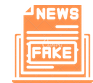 Les infox
Avec les évolutions de l’intelligence artificielle, il est de plus en plus difficile de les repérer.

Textes, images, vidéos, sons… tout permet de penser que ce que l’on voit est vrai !
14/08/2024
E-parentalité
58
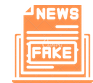 Les infox
Avec les évolutions de l’intelligence artificielle, il est de plus en plus difficile de les repérer.

Textes, images, vidéos, sons… tout permet de penser que ce que l’on voit est vrai !

Comment accompagner les enfants et adolescents ?
14/08/2024
E-parentalité
59
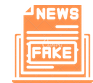 Les infox
Quelques exemples
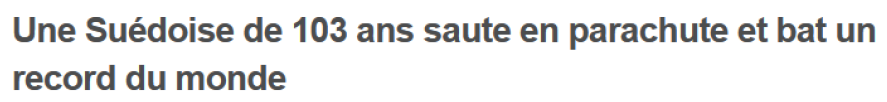 14/08/2024
E-parentalité
60
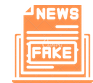 Les infox
Quelques exemples
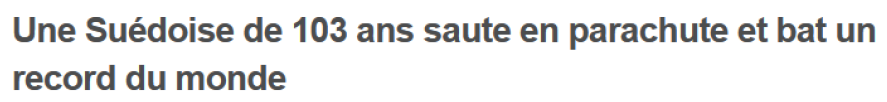 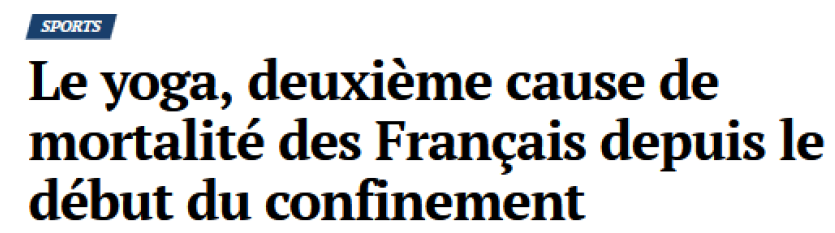 14/08/2024
E-parentalité
61
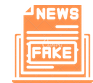 Les infox
Quelques exemples
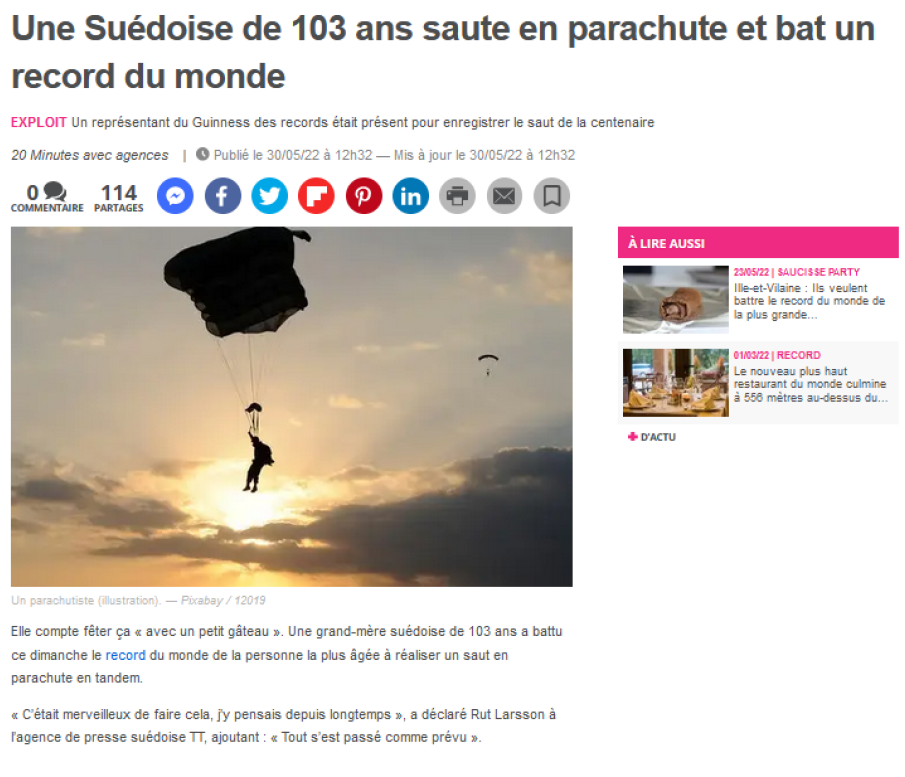 Vraie information
14/08/2024
E-parentalité
62
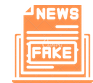 Les infox
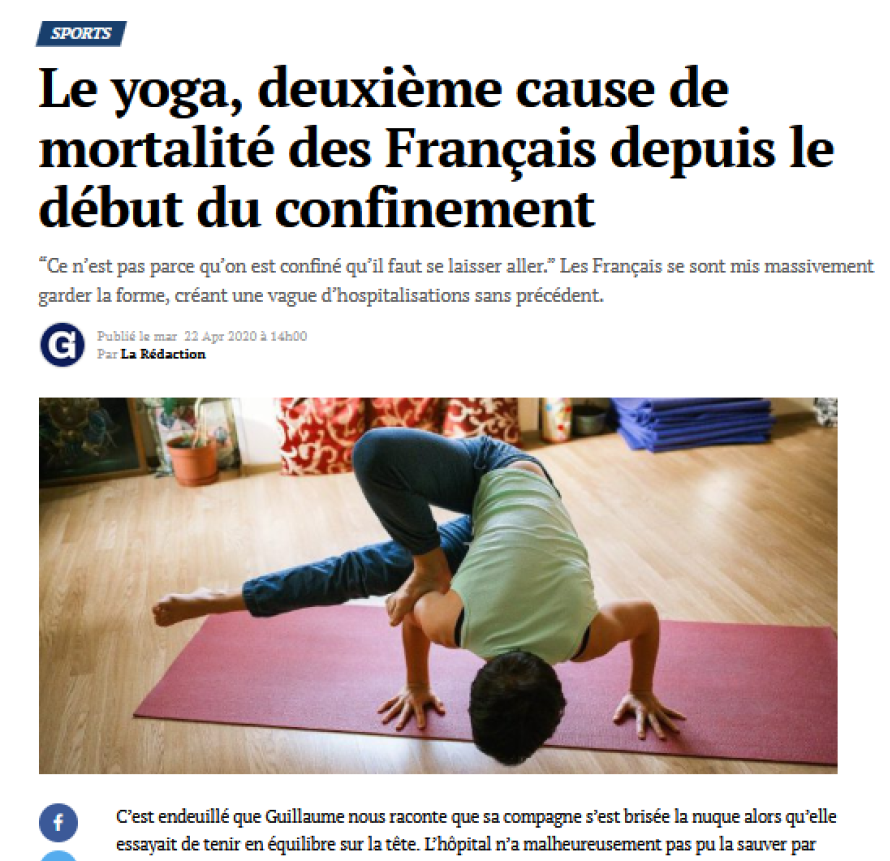 Fake News
14/08/2024
E-parentalité
63
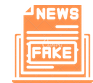 Les infox
Quelques exemples
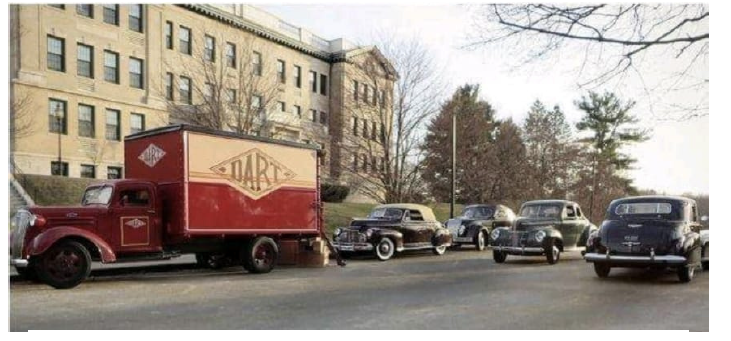 14/08/2024
E-parentalité
64
Les infox
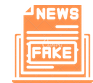 Quelques exemples
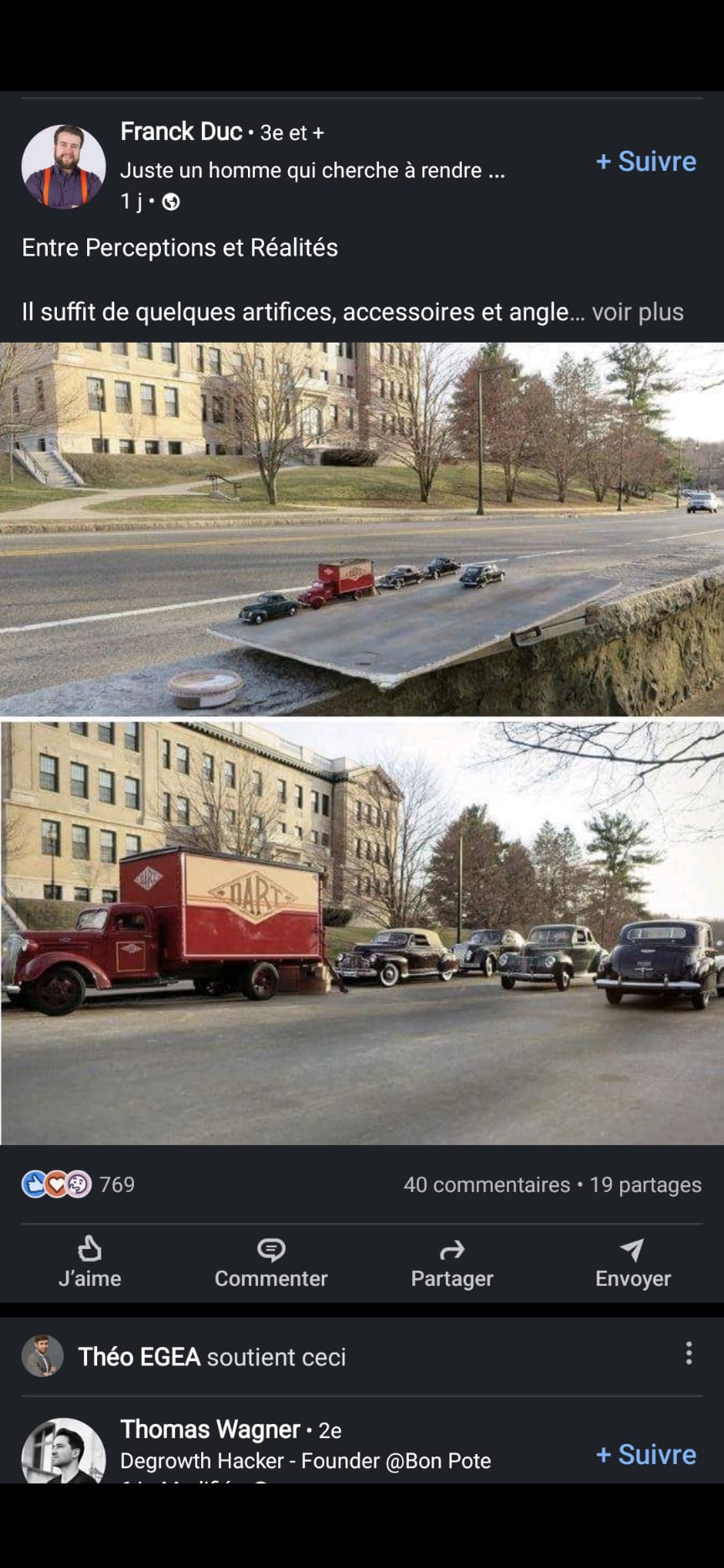 Fake News
14/08/2024
E-parentalité
65
Les infox
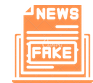 Quelques exemples
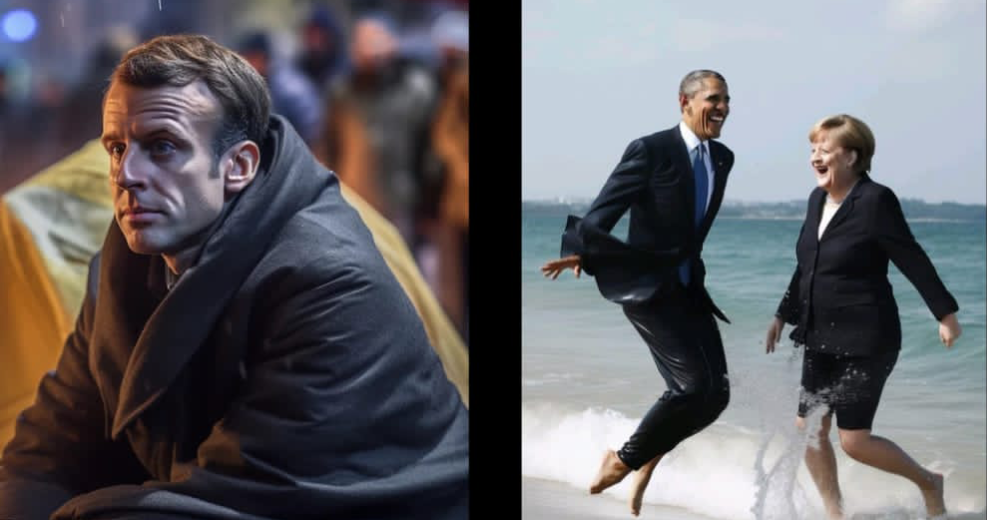 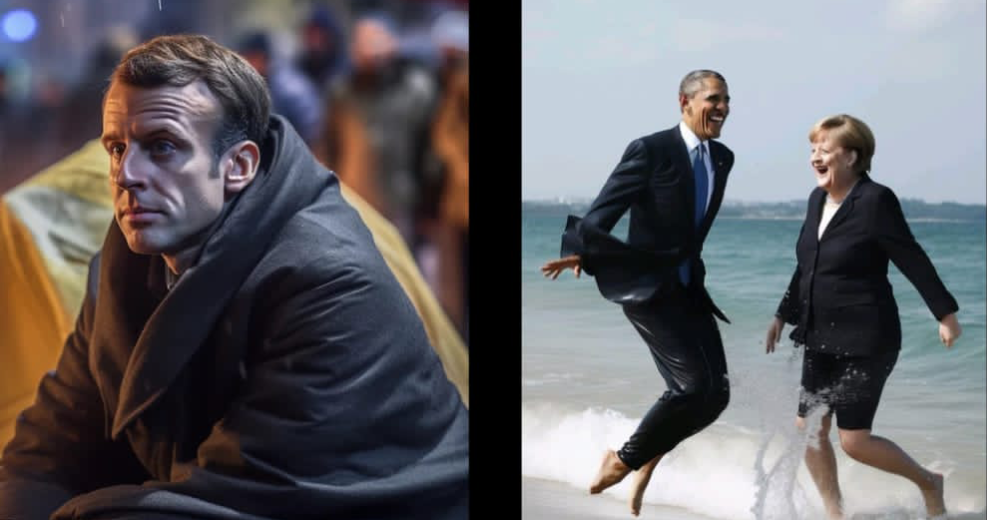 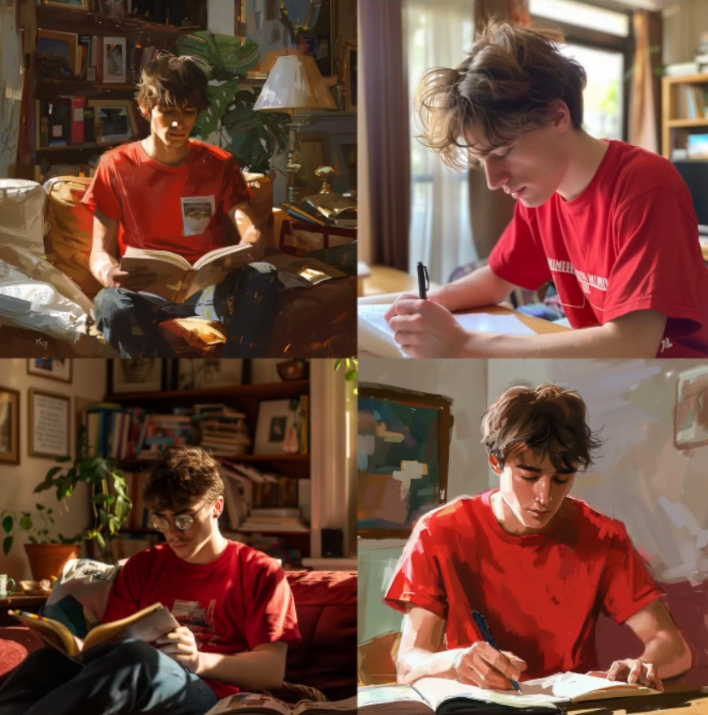 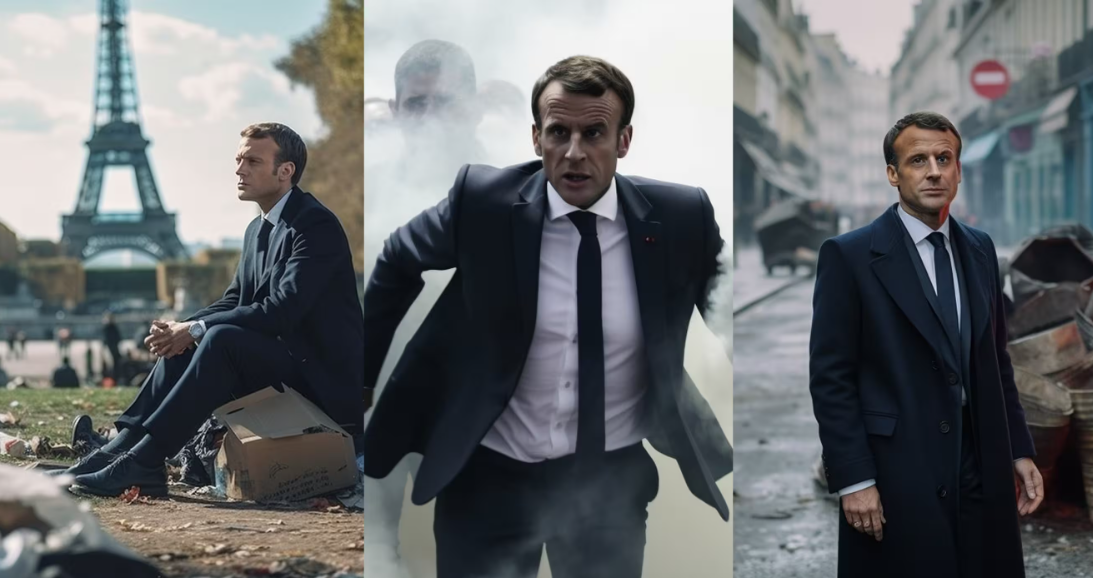 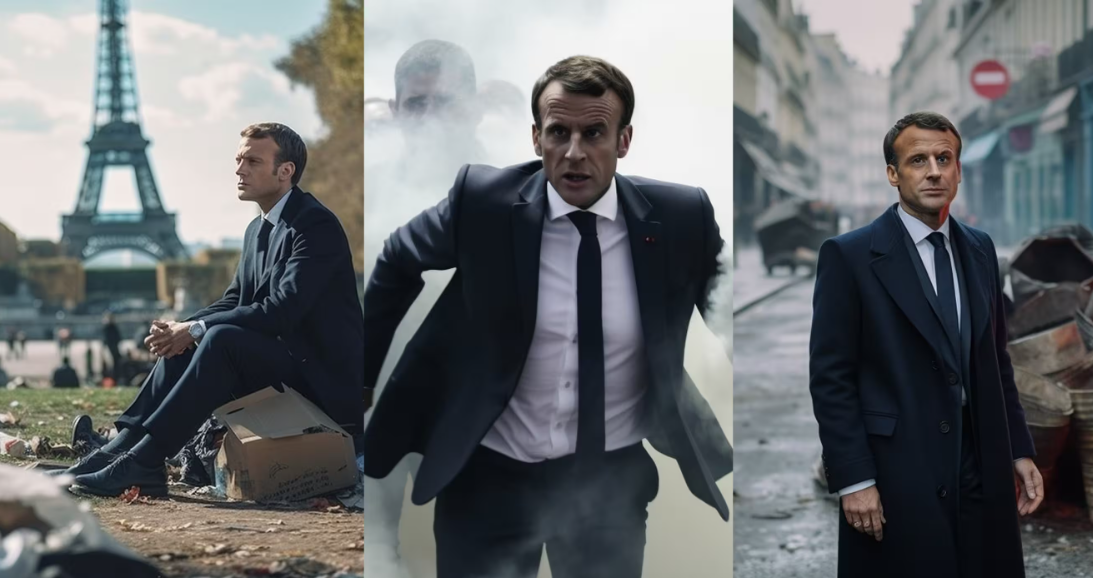 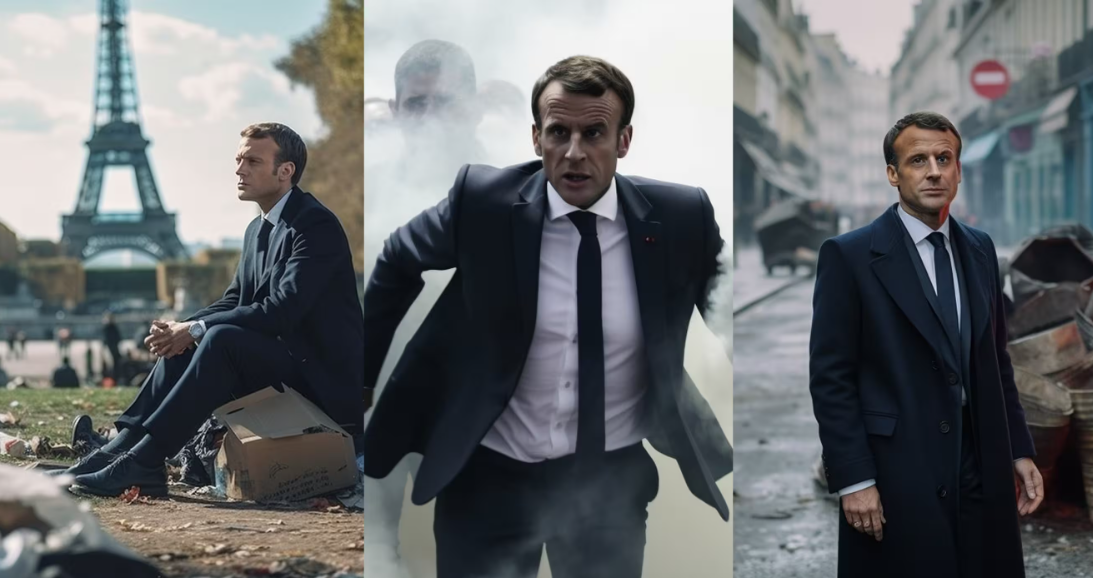 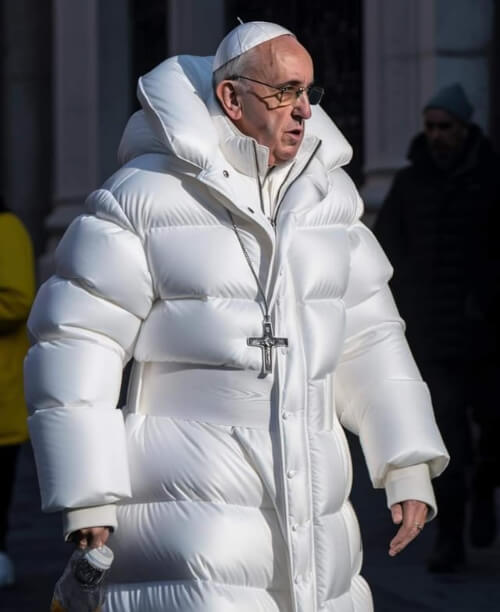 Images générées par des IA
14/08/2024
E-parentalité
66
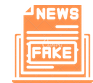 Les infox
💡 Les compétences à développer
👉 Esprit critique
14/08/2024
E-parentalité
67
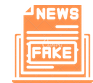 Les infox
💡 Les compétences à développer
👉 Esprit critique
👉 Tout ce que l’on voit n’est pas forcément vrai
14/08/2024
E-parentalité
68
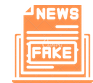 Les infox
💡 Les compétences à développer
👉 Esprit critique
👉 Tout ce que l’on voit n’est pas forcément vrai
👉 Vérifier les sources
14/08/2024
E-parentalité
69
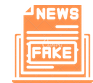 Les infox
💡 Les compétences à développer
👉 Esprit critique
👉 Tout ce que l’on voit n’est pas forcément vrai
👉 Vérifier les sources
👉 Ne pas partager si on n’est pas sûr
14/08/2024
E-parentalité
70
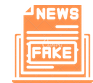 Les infox
💡 Des outils pour vérifier
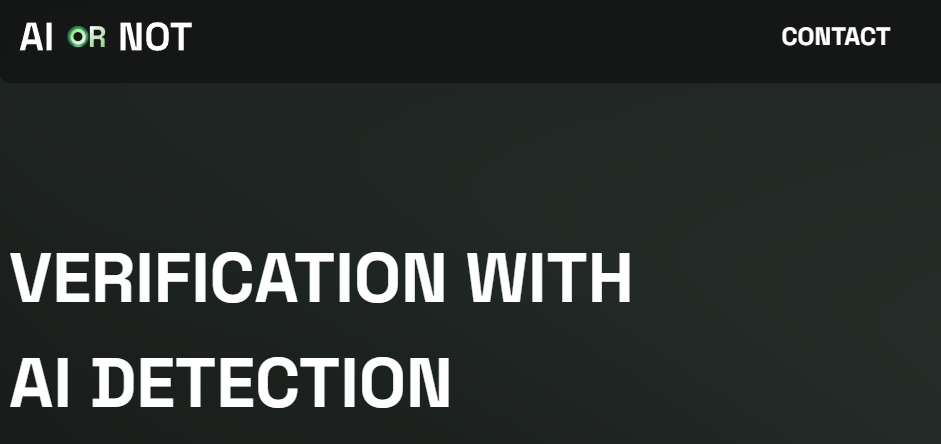 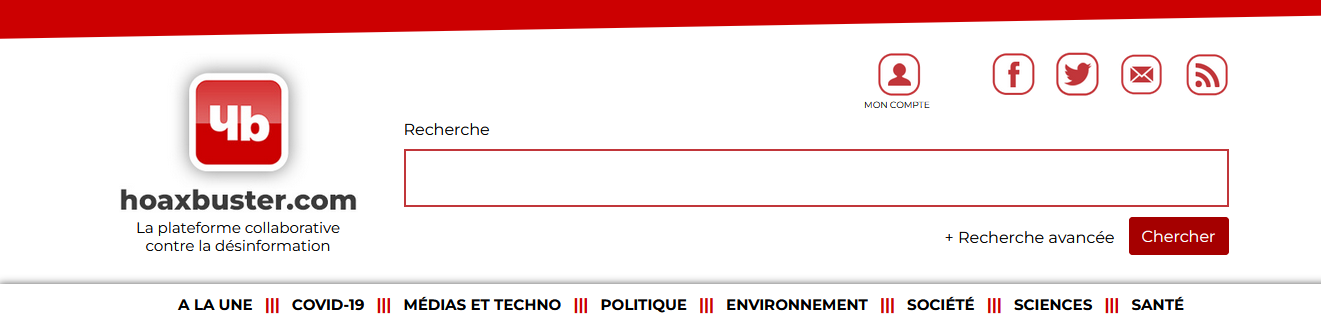 14/08/2024
E-parentalité
71
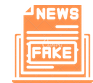 Les infox
💡 Quelques sources fiables
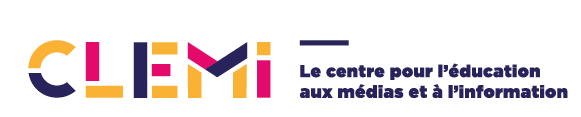 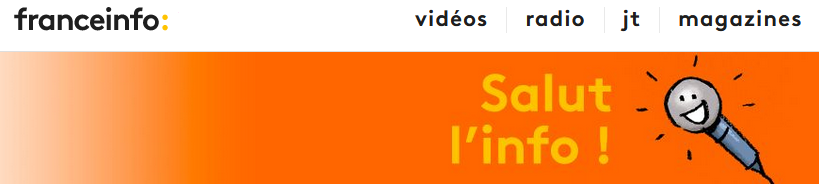 👉 Hugo décrypte
👉 Le monde des ados
👉 Salut l’info
👉 Le CLEMI
👉 Albert, petit journal illustré
👉 What the fake
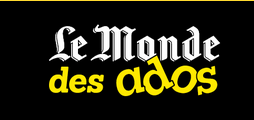 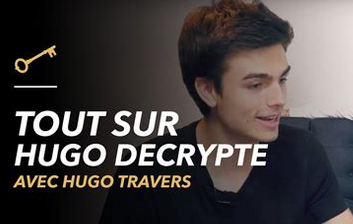 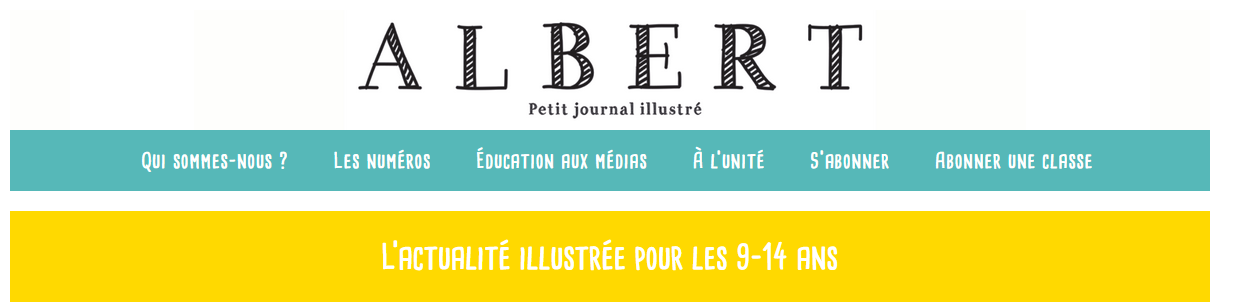 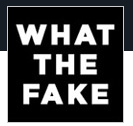 14/08/2024
E-parentalité
72
[Speaker Notes: Hugo décrypte : résumé du lundi au vendredi des actualités
Le monde des ados (bi mensuel)
Salut ‘linfo ! (astrapi/France info)]
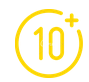 Les contenus inadaptés
14/08/2024
E-parentalité
73
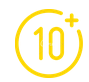 Les contenus inadaptés
💡 Des outils et ressources pour vous aider à accompagner vos enfants sereinement
14/08/2024
E-parentalité
74
[Speaker Notes: Equivalent de youtube mais pour les enfants (sans pub, et avec choix de l’age de l’enfant qui regarde, et donc des vidéos plus adaptées à lui)]
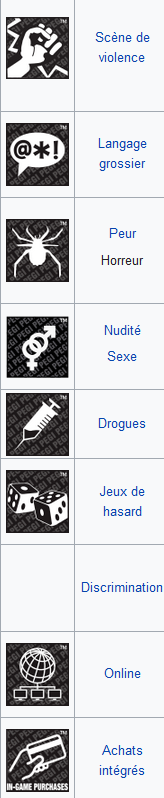 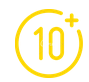 Les contenus inadaptés
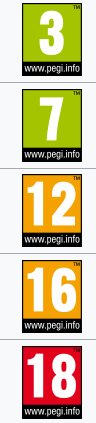 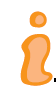 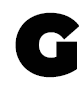 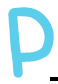 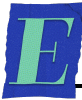 Les
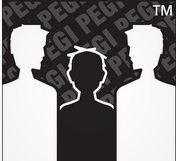 💡 Pour savoir si le contenu du jeu ou du film est adapté à votre enfant
14/08/2024
E-parentalité
75
[Speaker Notes: Pan European Game Information : système d’évaluation européen des jeux vidéos grâce à des logos

5 catégories age (ne prend pas en compte la difficulté du jeu : 3/7/12/16/18) et 8 de descriptions du contenu du jeu. Il y a un équivalent pour les âges pour les films/séries]
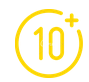 Les contenus inadaptés
👉 Pour regarder des vidéos sans contenu inadapté
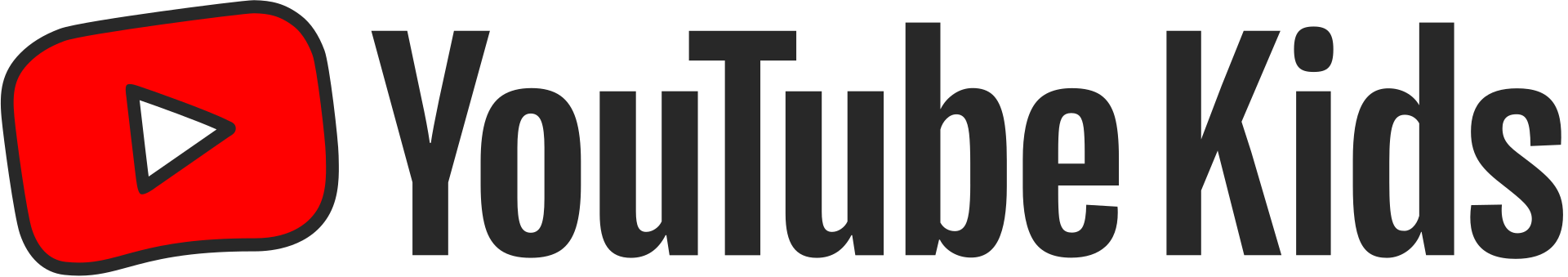 14/08/2024
E-parentalité
76
[Speaker Notes: Equivalent de youtube mais pour les enfants (sans pub, et avec choix de l’age de l’enfant qui regarde, et donc des vidéos plus adaptées à lui)]
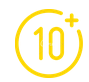 Les contenus inadaptés
👉 Pour faire une recherche en toute sécurité
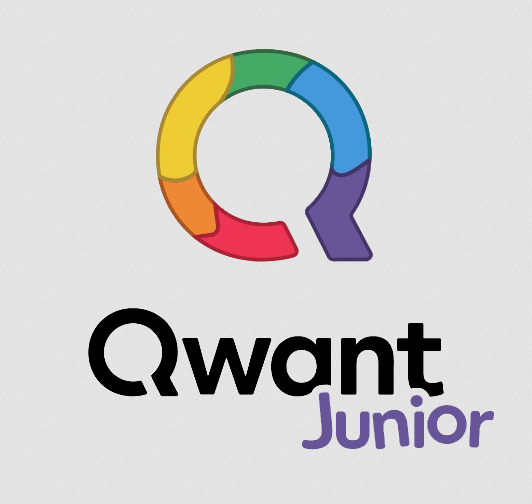 14/08/2024
E-parentalité
77
[Speaker Notes: Moteur de recherche adapté au 6-12 ans 
pas de publicité
Pas de contenu violent ou pornographique
Pas de lien de commerce en ligne]
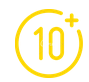 Les contenus inadaptés
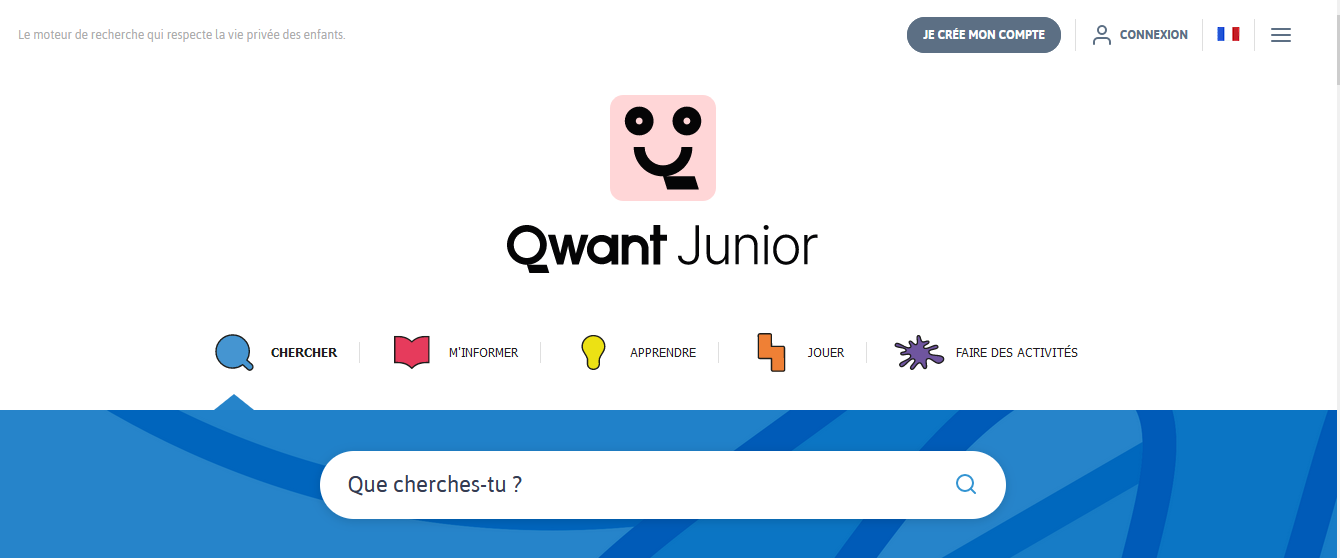 14/08/2024
E-parentalité
78
[Speaker Notes: Moteur de recherche adapté au 6-12 ans 
pas de publicité
Pas de contenu violent ou pornographique
Pas de lien de commerce en ligne]
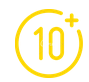 Les contenus inadaptés
👉 Pour faire une recherche en toute sécurité
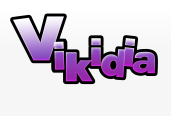 14/08/2024
E-parentalité
79
[Speaker Notes: Equivalent de wikipédia pour les enfants]
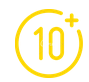 Les contenus inadaptés
👉 Oui, mais si on est largués ?!
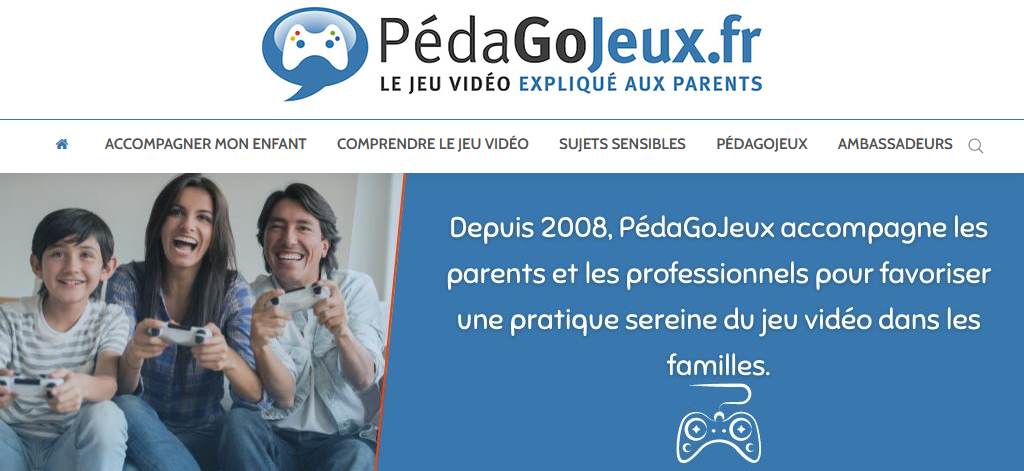 14/08/2024
E-parentalité
80
[Speaker Notes: Vous expliquera les jeux
Suggestions en fonction de l’âge
Possibilité de trouver des jeux à faire en famille]
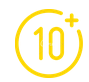 Les contenus inadaptés
👉 Le contrôle parental ?
Pour ou contre ?
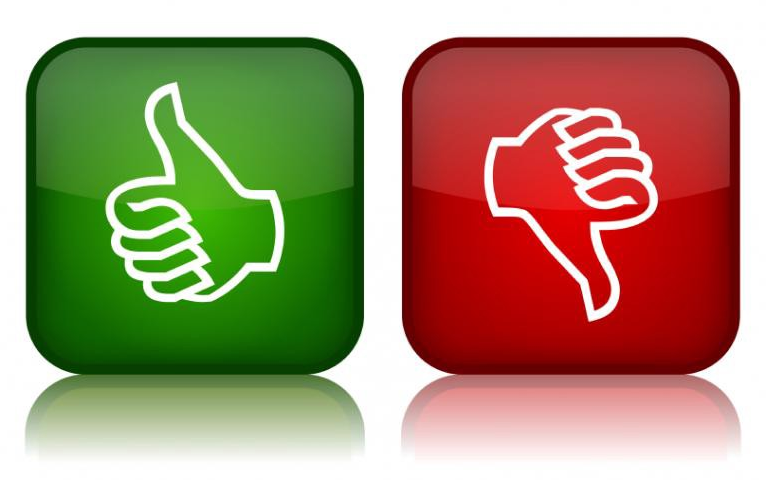 14/08/2024
E-parentalité
81
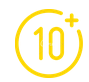 Les contenus inadaptés
👉 Le contrôle parental, mais pas n’importe comment
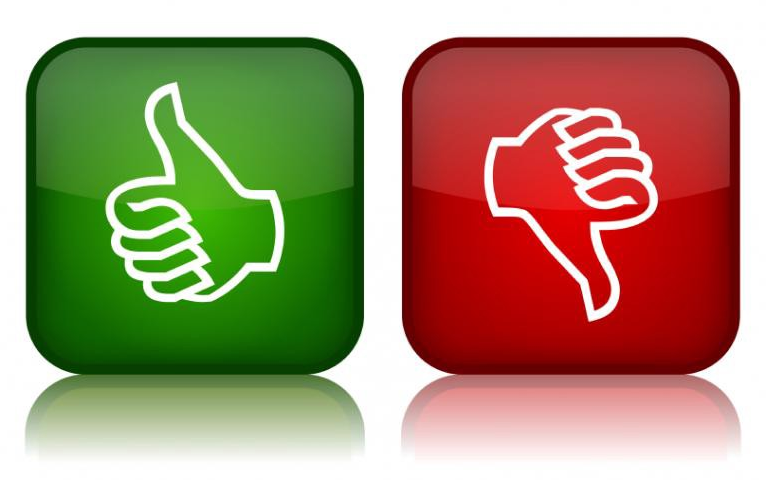 14/08/2024
E-parentalité
82
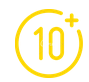 Les contenus inadaptés
👉 Le contrôle parental oui , mais pas n’importe comment. Il permet de :
Encadrer la navigation sur internet
14/08/2024
E-parentalité
83
[Speaker Notes: Encadre navigation : limite l’accès à internet et ou à certains sites]
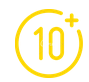 Les contenus inadaptés
👉 Le contrôle parental oui , mais pas n’importe comment. Il permet de :
Encadrer la navigation sur internet
Définir le temps de jeu
14/08/2024
E-parentalité
84
[Speaker Notes: Définir plages d’activités numériques : jeux vidéos/sites/réseaux sociaux]
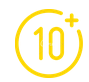 Les contenus inadaptés
👉 Le contrôle parental oui , mais pas n’importe comment. Il permet de :
Encadrer la navigation sur internet
Les bons jeux pour le bon âge
Définir le temps de jeu
14/08/2024
E-parentalité
85
[Speaker Notes: Bon jeux pour bon age : grâce aux pegi]
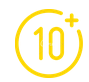 Les contenus inadaptés
👉 Le contrôle parental oui , mais pas n’importe comment. Il permet de :
Encadrer la navigation sur internet
Protéger sa vie privée
Les bons jeux pour le bon âge
Définir le temps de jeu
14/08/2024
E-parentalité
86
[Speaker Notes: Protéger sa vie privée : Ainsi, certains neutralisent la saisie d’informations personnelles dans un questionnaire. Ils peuvent aussi bloquer les chats ou empêcher l’accès à des forums.]
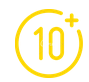 Les contenus inadaptés
👉 Le contrôle parental oui , mais pas n’importe comment. Il permet de :
Encadrer la navigation sur internet
Protéger sa vie privée
Les bons jeux pour le bon âge
Limiter les accès
Définir le temps de jeu
14/08/2024
E-parentalité
87
[Speaker Notes: Limiter les accès : Les système de contrôles parentaux peuvent ainsi restreindre l’accès à certaines zones et applications ou à certains dossiers.]
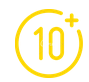 Les contenus inadaptés
👉 Le contrôle parental oui, mais ce n’est pas magique
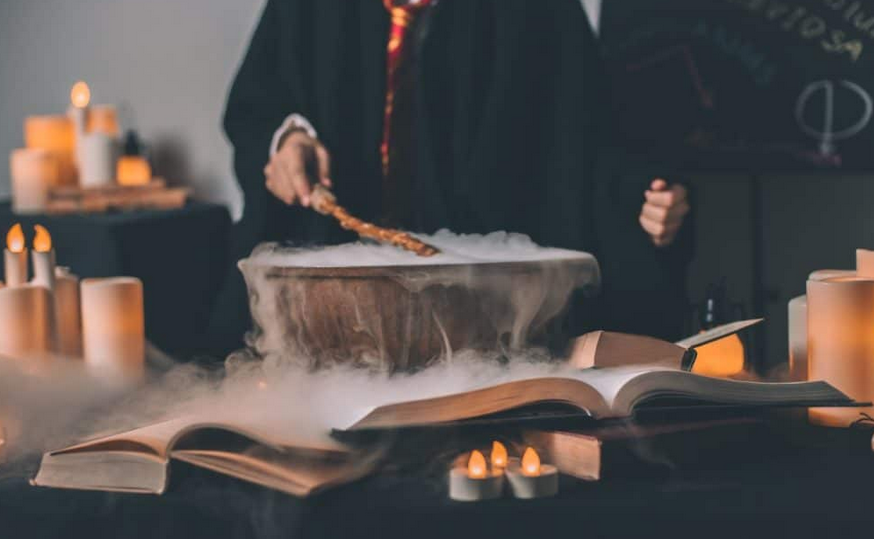 14/08/2024
E-parentalité
88
[Speaker Notes: Limiter les accès : Les système de contrôles parentaux peuvent ainsi restreindre l’accès à certaines zones et applications ou à certains dossiers.]
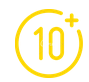 Les contenus inadaptés
👉 Le contrôle parental oui, mais ce n’est pas magique
Il est toujours possible de contourner
14/08/2024
E-parentalité
89
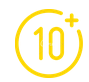 Les contenus inadaptés
👉 Le contrôle parental oui, mais ce n’est pas magique
Un contrôle parental trop strict est contre productif
Il est toujours possible de contourner
14/08/2024
E-parentalité
90
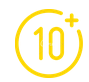 Les contenus inadaptés
👉 Le contrôle parental oui, mais ce n’est pas magique
Un contrôle parental trop stricte est contre productif
Il est toujours possible de contourner
Il faut com-mu-ni-quer
14/08/2024
E-parentalité
91
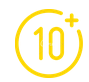 Les contenus inadaptés
💡 La bonne pratique
Informer son enfant en amont
14/08/2024
E-parentalité
92
[Speaker Notes: Avant d’installer un contrôle parental, vous devez informer votre enfant et en parler avec lui.]
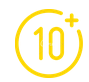 Les contenus inadaptés
💡 La bonne pratique
Informer son enfant en amont
Accompagner dans l’éducation au numérique
14/08/2024
E-parentalité
93
[Speaker Notes: L’outil ne doit pas remplacer la confiance mais vous aider dans l’éducation de votre enfant.]
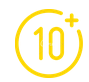 Les contenus inadaptés
💡 La bonne pratique
Informer son enfant en amont
Ne pas être invasif
Accompagner dans l’éducation au numérique
14/08/2024
E-parentalité
94
[Speaker Notes: L’outil ne doit pas être invasif et vous permettre de rentrer dans la vie privée de votre enfant.]
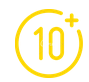 Les contenus inadaptés
💡 La bonne pratique
👉 e-enfance.org/informer/controle-parental/
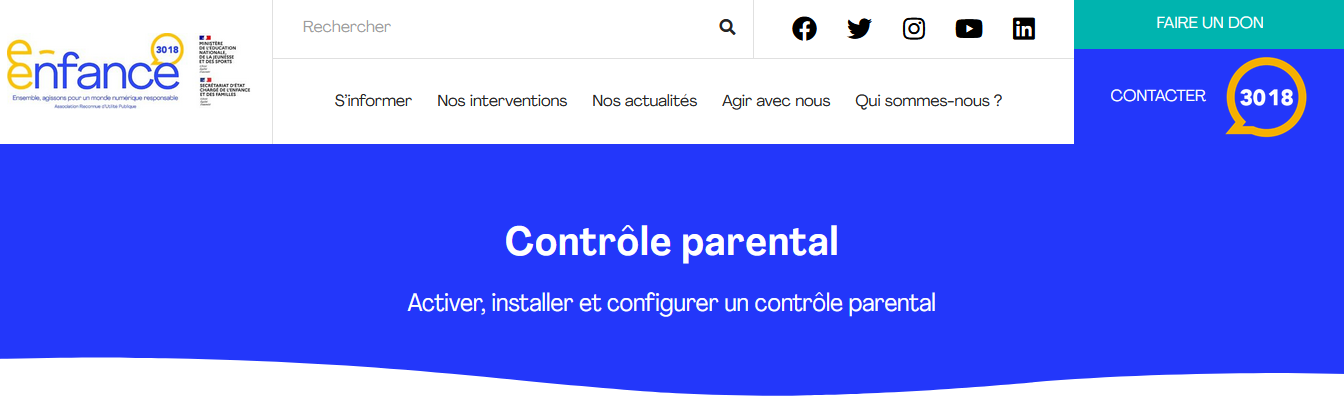 14/08/2024
E-parentalité
95
[Speaker Notes: Le site e-enfance vous donne des outils, et des procédures pour installer et utiliser un contrôle parental]
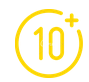 Les contenus inadaptés
💡 La bonne pratique
👉 bit.ly/controle_parental
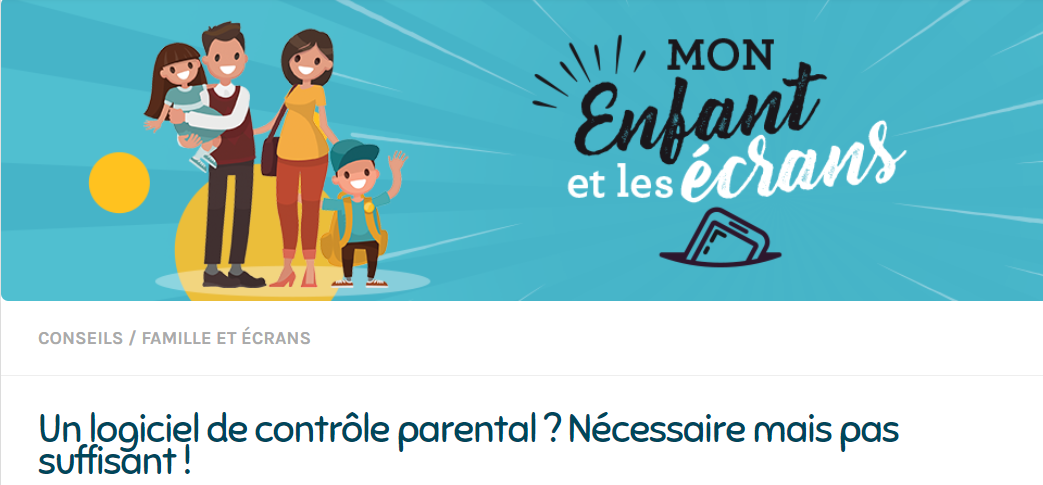 14/08/2024
E-parentalité
96
[Speaker Notes: Depuis le 13 juillet, l’activation d’un contrôle parental gratuit est proposé sur l’ensemble des appareils connectés (ordinateurs, smartphones, tablettes, consoles de jeux, équipements connectés) vendus en France lors de la première mise en service de l’équipement. ✔ Cette exigence découle de la loi Studer adoptée en mars 2022 (2 ans déjà !) pour protéger les mineurs de l’exposition aux écrans. ✔ Le dispositif pré-installé permettra a minima de bloquer le téléchargement à l’accès à certains contenus proposés par des applications ou préinstallés 👉 L’activation d’un contrôle parental ne remplace pas l’accompagnement parental notamment la discussion et l’échange avec l’enfant autour de ces activités numériques, et la mise en place d’un cadre éducatif favorable à une pratique sereine. 👉 Le choix d’activer le contrôle parental nécessite d’en comprendre l’intérêt, les limites, car aucun dispositif n’est infaillible et peut être contourné, mais aussi les fonctionnalités proposées. Par exemple, les fonctionnalités minimales prévus par la loi ne concernent pas les contenus accessibles en ligne. Son activation doit se faire en relation avec les enfants. 👉 Bien compris, le contrôle parental peut ainsi être un allié pour les parents. Cela peut réduire les mauvaises expériences en ligne et peut alimenter la discussion autour des contenus en partant des demandes des enfants (même si celle-ci peut se faire sans dispositif technique !). 👉 L’option d’activation ne concerne que les nouveaux appareils mis en service mais la réflexion, la discussion et le choix doit porter sur l’ensemble des équipements utilisés par l’enfant (les siens comme ceux des parents).
Source : https://www.linkedin.com/posts/olivier-gerard-9163148_parentalitaez-parents-numaezrique-activity-7221453826363457536-Ssb3?utm_source=share&utm_medium=member_android]
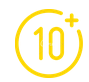 Les contenus inadaptés
💡 La bonne pratique
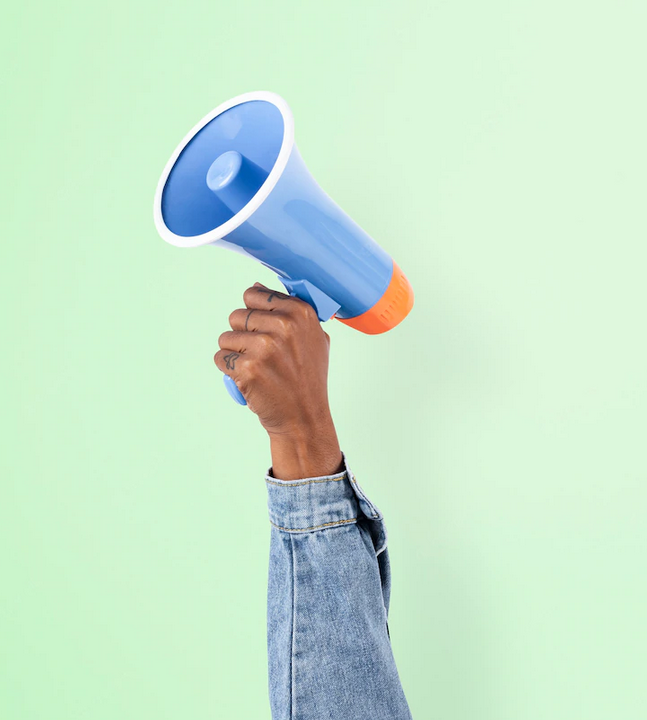 14/08/2024
E-parentalité
97
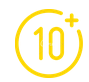 Les contenus inadaptés
Que faire en cas « d’accident d’image »
Il faut pouvoir en parler
14/08/2024
E-parentalité
98
[Speaker Notes: N’oubliez pas qu’il ou elle peut tomber sur du contenu inadapté sans le faire exprès !]
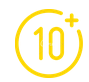 Les contenus inadaptés
En cas « d’accident d’image »
Il faut pouvoir en parler
Être compréhensif·ve
14/08/2024
E-parentalité
99
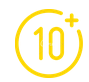 Les contenus inadaptés
En cas « d’accident d’image »
Il faut pouvoir en parler
Avertir
Être compréhensif·ve
14/08/2024
E-parentalité
100
[Speaker Notes: Dès le plus jeune age
Préciser que cela peut arriver
Que ce n’est pas de leur faute
Dire qu’il faut en parler]
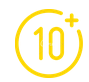 Les contenus inadaptés
En cas « d’accident d’image »
Il faut pouvoir en parler
Avertir
Être compréhensif·ve
Informer
14/08/2024
E-parentalité
101
[Speaker Notes: Dès le plus jeune age
Préciser que cela peut arriver
Que ce n’est pas de leur faute
Dire qu’il faut en parler]
Synthèse
Pour retrouver des outils, et liens utiles,
Rendez-vous
sur le site des bases du numérique d’intérêt général
« "Pack rentrée" -> Parentalité numérique »
👉 bit.ly/Pack_rentrée-Ressources
14/08/2024
E-parentalité
102
Synthèse
💡 Avez-vous des questions ?
14/08/2024
E-parentalité
103
MERCI
Et à très bientôt !
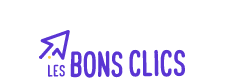 Cet atelier est inspiré de la formation proposée par WeTechCare sur
14/08/2024
E-parentalité
104